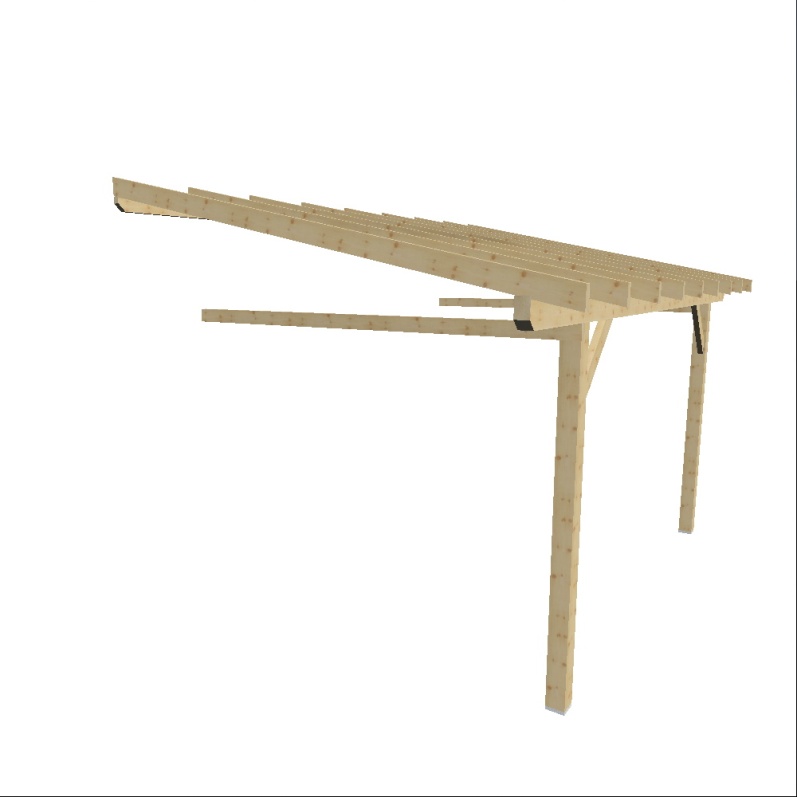 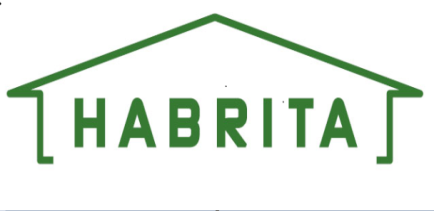 3,50 x 5,00 m  
Auvent  double pente en section 120 x 120 mm
 
Réf. AM 3550 ST
3,19 m
3,5 m
5,00 m
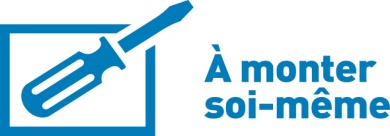 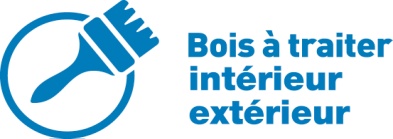 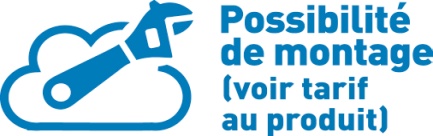 PLUS PRODUIT
- Produit fabriqué en FRANCE
-Poteaux livrés avec platine métallique à fixer au sol dur.
 -Assemblage avec tenon et mortaise et tourillons. Usinages sur centre en commande numérique.
CONSEILS DE MISE EN SERVICE
A installer sur dalle béton
PRODUIT LIVRE MONTE
PRODUIT LIVRE